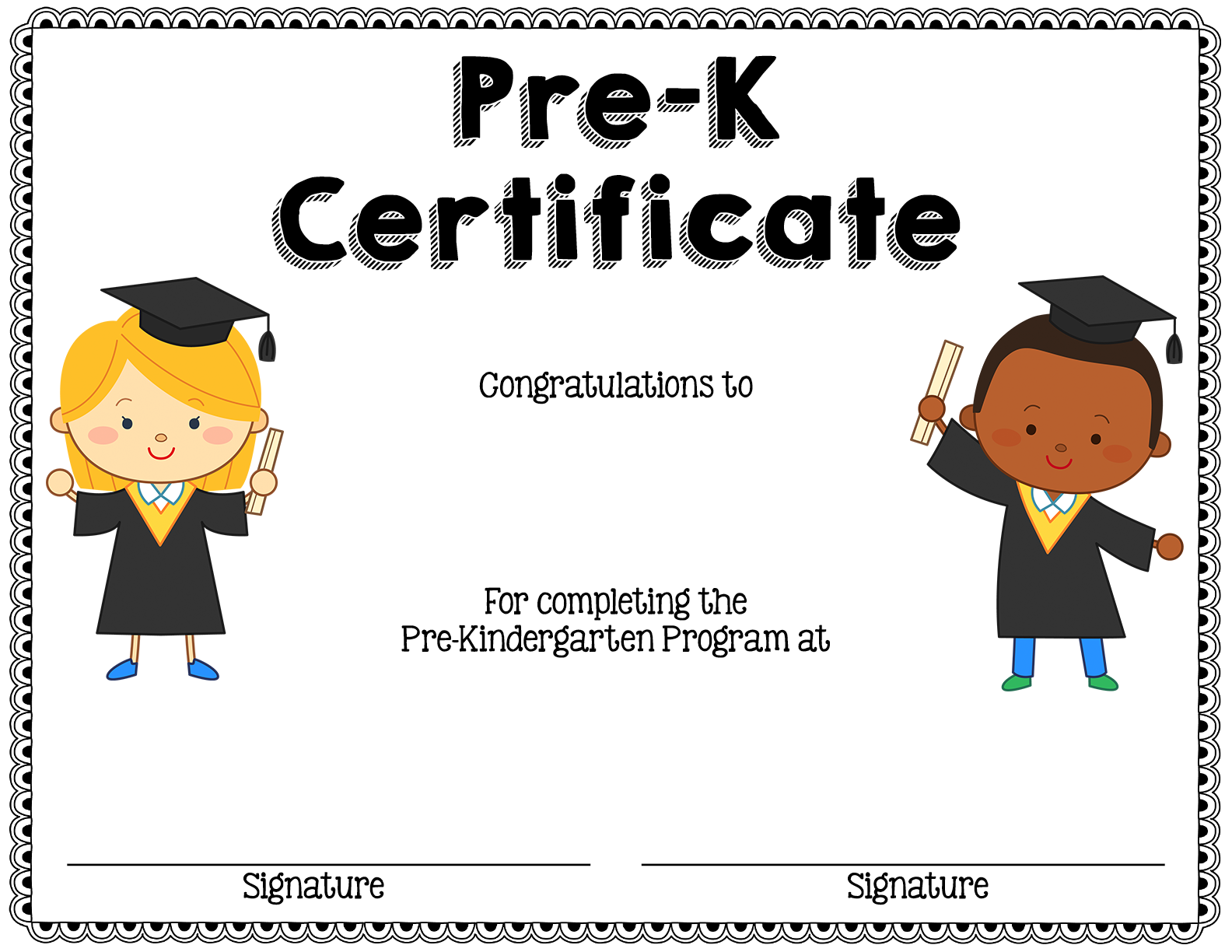 First Name
Last Name
Name of School
Enter Date